Electric Potential and Electric Potential Energy
Somehow Different!!
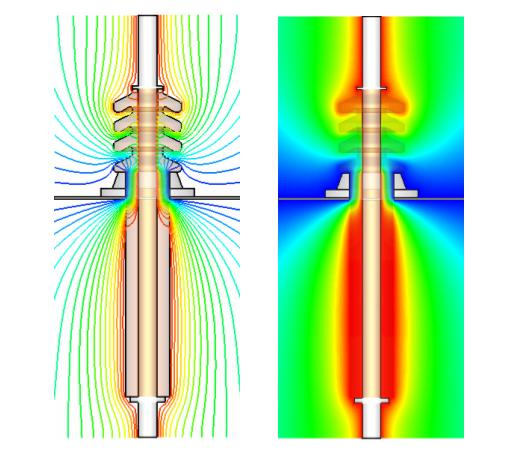 First let’s examine electric potential energy. If a charged object is in an electric field it has electric potential energy - that is it has the potential to move in that field. Note that the potential energy it has could be used to move towards or away from the charge.

A non-uniform field, such as that provided by a point, is one which has different magnitude and direction depending on proximity to the charge.
























Again note the similarities…
In this case we can derive a formula for the electric potential energy in a NON-UNIFORM FIELD:







Again note the similarities between gravitational and electric potential energy.















Again note the similarities…
Example:
How much work must be done to bring a 4.0 uC charged object to within 1.0 m of a 6.0 uC charged object from a long way away?
NOTE:
Potential energy is a scalar quantities and so we do not do vector addition.
We WILL use + and – signs when calculating potential energy.
In this case, bringing  a positive charge near another positive charge requires energy therefore work is positive.
Example:
How much work must be done to bring a -7.0 uC charged object to within 0.5 m of a 5.0 uC charged object from a long way away?
In this case, bringing  a negative charge near a positive charge releases energy therefore work is negative.
Example:


A 4.0 x10-9 C charge of mass 2.4 x10-21 kg, is initially located at point A, 3.0 m from a stationary 6.0x10-8 C charge. 
a) How much work is required, by an external agent, to move the 4.0x10-9 C charge to a point B, 0.50 m from the stationary charge?
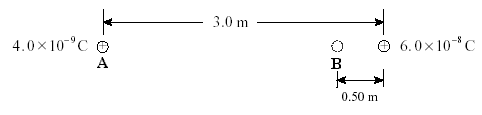 b) If the 4.0x10-9 C charge is now released from point B, what will be its velocity when it passes back through point A?
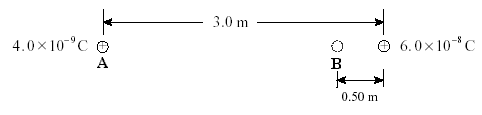 Electric Potential
Now we need to consider a new quantity, electric potential (V). Electric potential is defined as the electric potential energy per unit charge.


Which becomes,












NOTE: 
The electric potential is defined in terms of the moving of a positive charge.  Therefore…

The unit for potential is…
NOTE: 
The electric potential is defined in terms of the moving of a positive charge.  Therefore:
+ charges move towards areas of low potential.
- charges move towards areas of high potential.
 
2. 	The unit for potential is J/C or Volts (V)
Example:
Calculate the potential at point P as shown in the diagram.
3.0 uC
5.0 cm
P
1
40o
50o
5.0 cm
7.0 cm
2
3
4.0 uC
-2.0 uC
NOTE:
Potentials are scalar quantities and so we do not do vector addition.
We WILL use + and – signs when calculating potentials
Potential Difference
We sometimes want to determine the electric potential between two points.  This is known as the potential difference.
For example, given two points A and B, the potential difference between A and B is:



NOTE: When we talk about potential at a point we are talking about the potential difference between that point and infinity, where the potential at infinity is ZERO.
Ex. 
What is the potential difference between points A and B due to the charge shown?
A
B
0.50 m
1.00 m
8.00 uC